Совет кураторов Университета ИТМО
Санкт-Петербург, 2017
Отдел совета кураторов Университета ИТМО
13 марта 2017
Совет кураторов
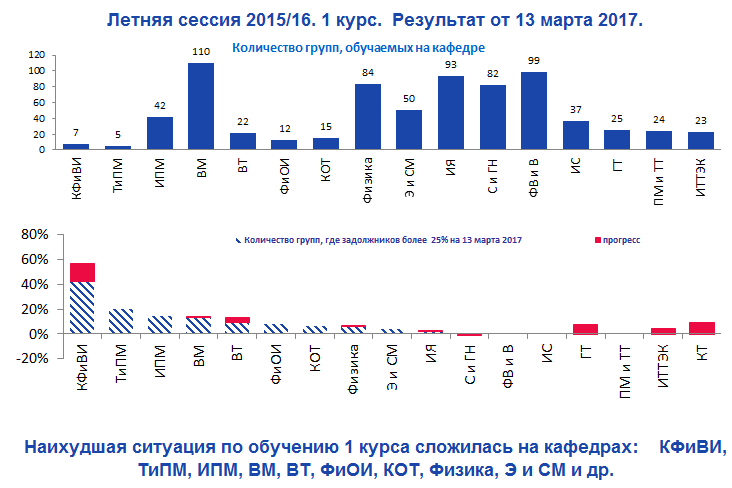 Совет кураторов
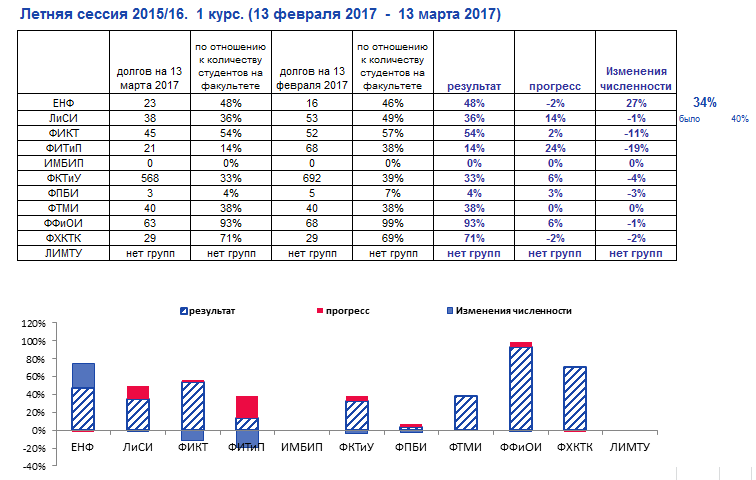 Совет кураторов
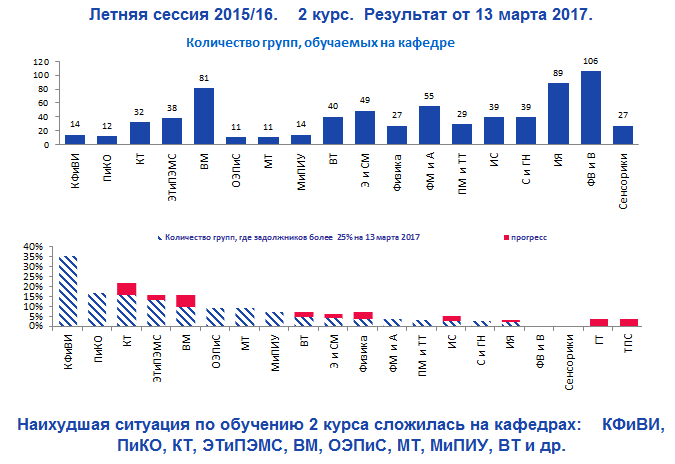 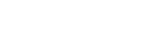 Совет кураторов
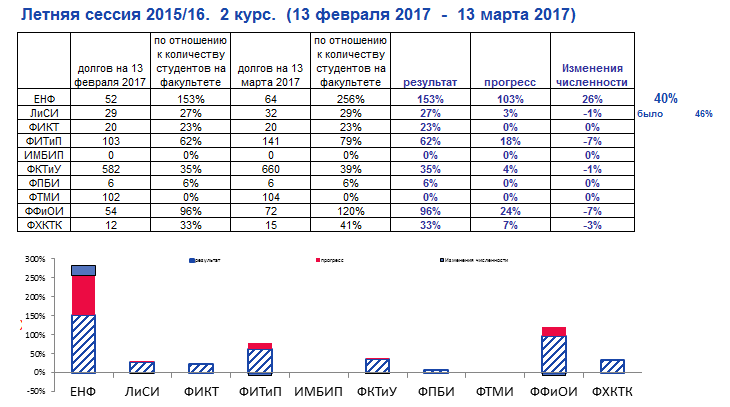 Совет кураторов
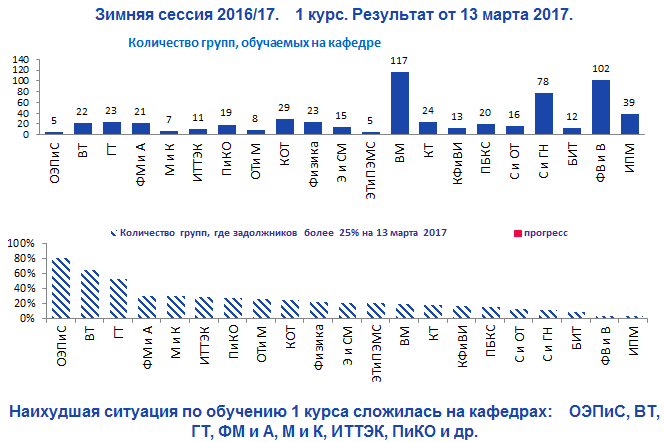 Совет кураторов
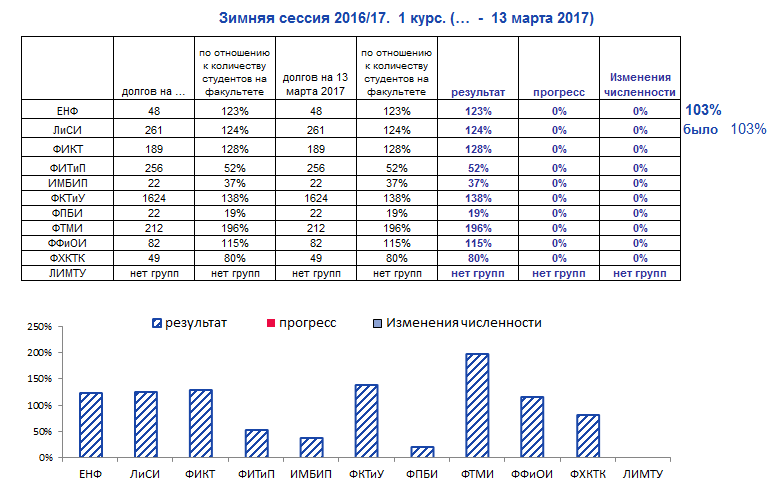 Совет кураторов
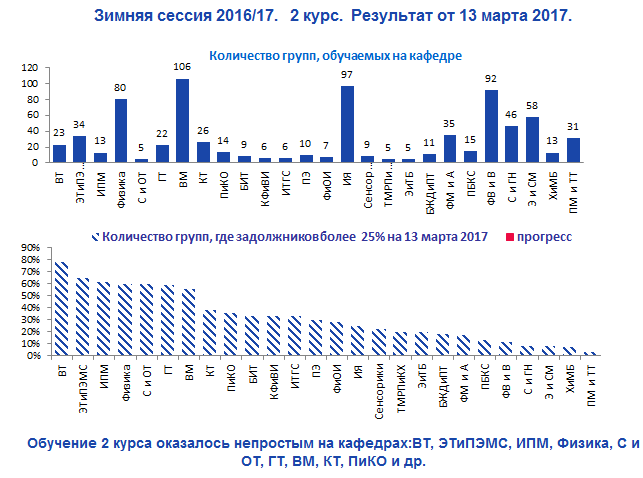 Совет кураторов
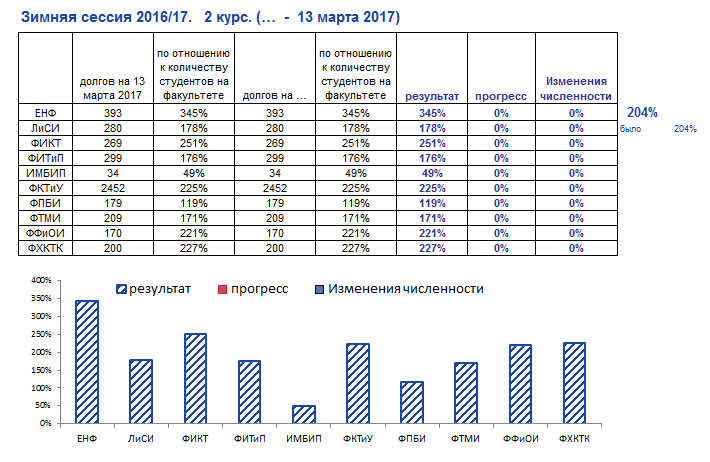 Совет кураторов
Статистика кафедр
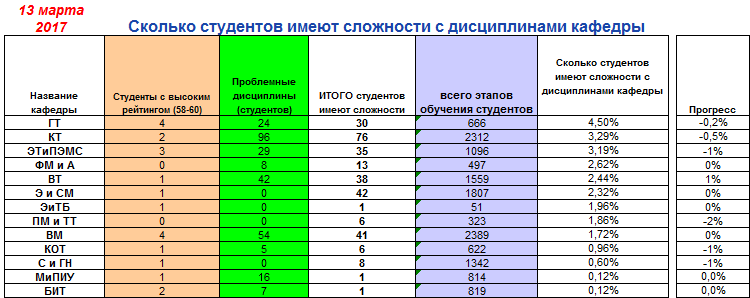 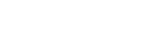 Совет кураторов
Статистика кафедр
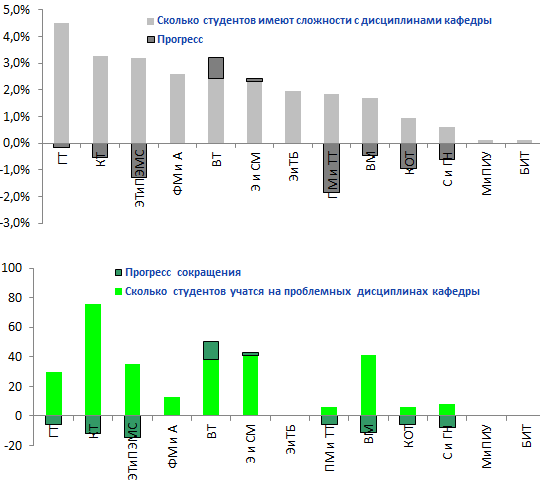 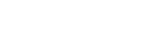 Совет кураторов
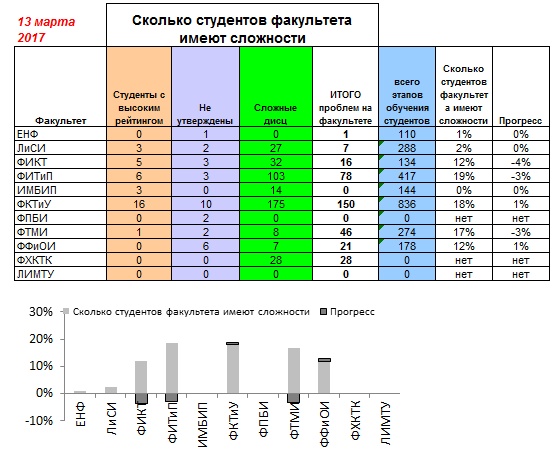 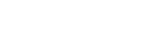 Совет кураторов
Статистика факультетов
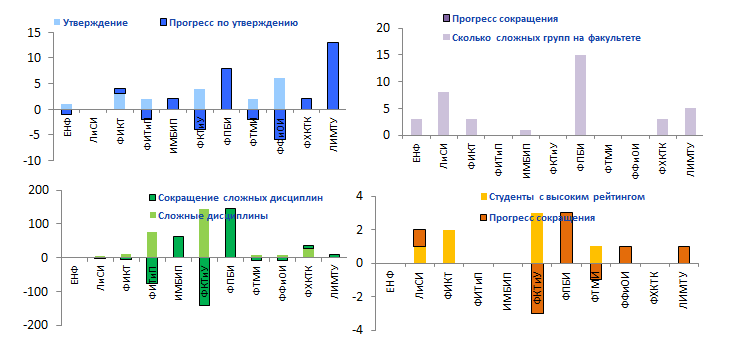 СПАСИБО!